Изосимова Ирина ВалентиновнаУчитель- исследовательКГУ «Общеобразовательная средняя школа №10 г. Балхаш»
Урок русского языка в 5 классеРаздел Чудеса света
Тема урока Самое красивое место моего региона
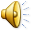 Цели урока
На этом уроке ты научишься
строить сочинение- описание последовательно, с четкой структурой, с опорой на наглядные материалы
определять основную мысль 
использовать знаки препинания в простом предло
жении с однородными членами
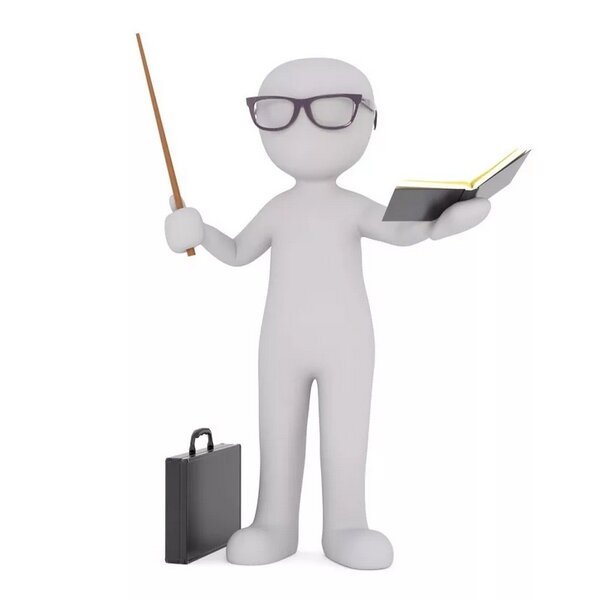 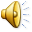 Цитата урока
Из общения с природой вы вынесете столько света, сколько вы захотите, и столько мужества и силы, сколько вам нужно. 
Зейме Иоганн Готфрид


Задание: выскажите своё мнение о цитате урока
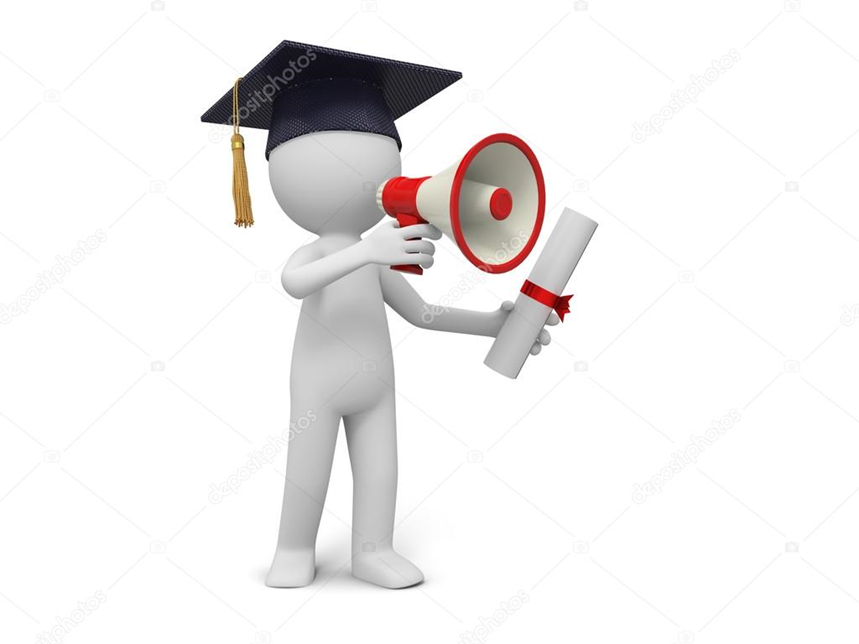 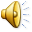 ГОТОВИМСЯ К СОЧИНЕНИЮ
Самое красивое место моего региона
Любят родину не за то, что она велика, а за то, что своя. 
Сенека
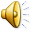 Заметки на поляхЗадание  1
Во время просмотра ролика выписывайте ключевые слова и словосочетания.
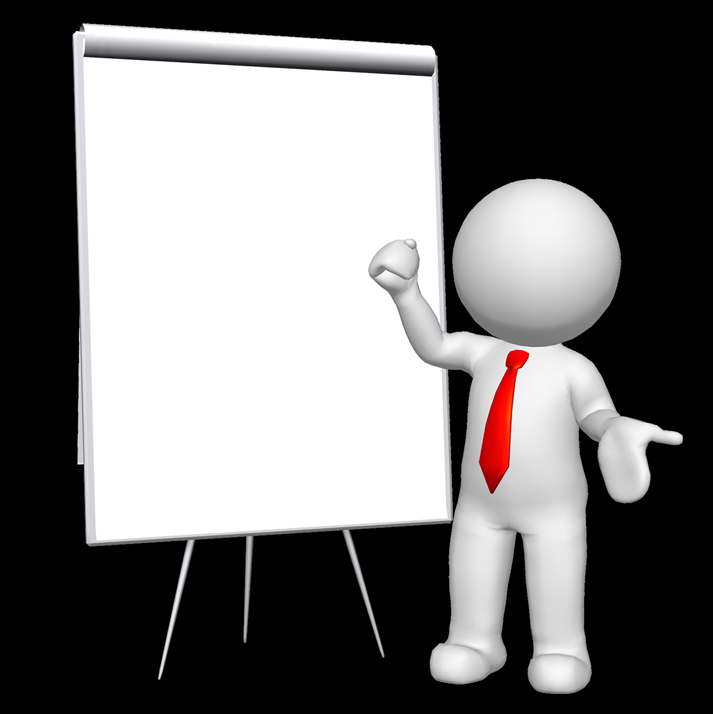 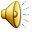 Проверка задания 1
Проверим выписанные ключевые слова и словосочетания

 Сарыарка, Бектау- Ата, безбрежная степь, островок горных оазисов, одинокий гранитный массив, уникальный скалистый массив, остроконечный пик, царство ландшафтов

Запомни написание слов            Сарыарка, Бектау- Ата, оазис, массив, уникальный, ландшафтов
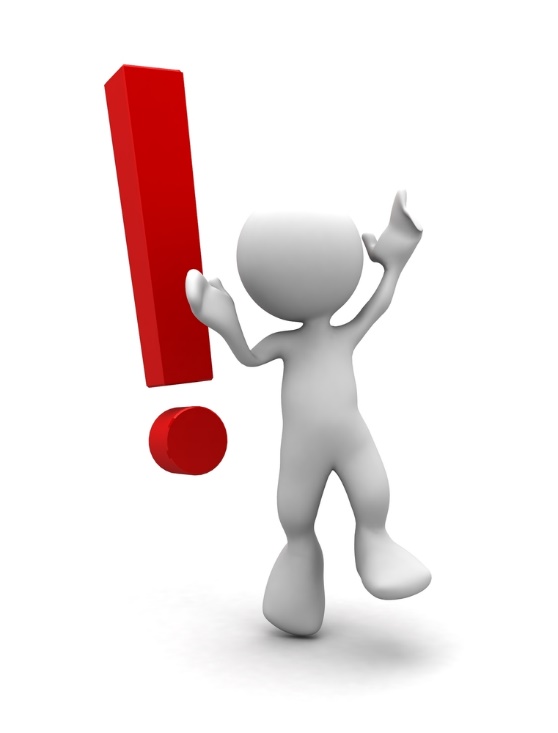 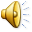 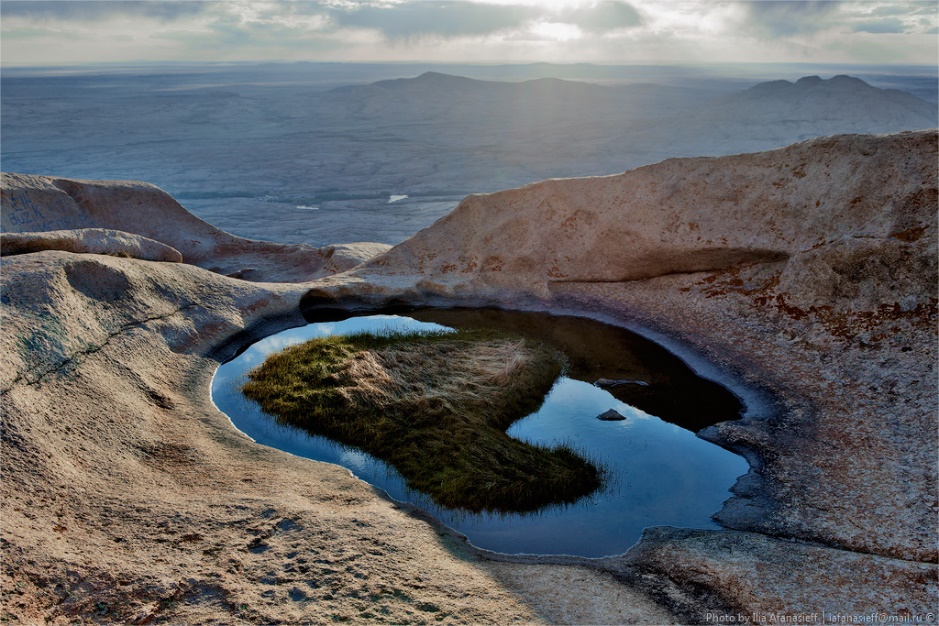 Задание 2
Опишите самое красивое место Сарыарки урочище Бектау- Ата
Используйте в своей работе однородные члены предложения
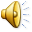 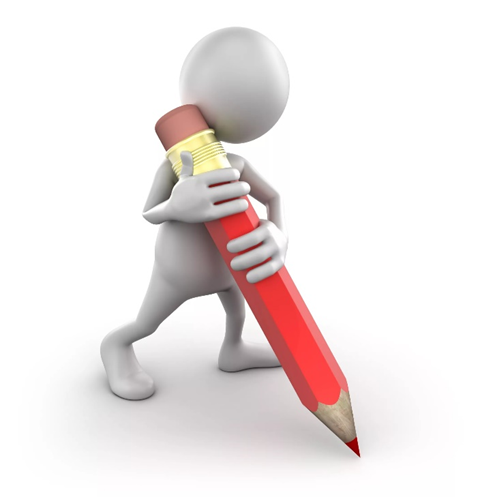 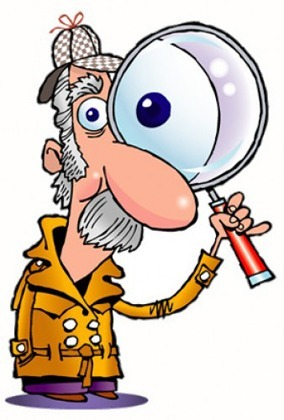 Сочинение-описание
Описание — это 
словесная фотография, 
оно дает представление о предмете, 
человеке, явлении и т.д. 
Описание создается для того, чтобы читатель «увидел» то же, что увидел автор.
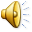 ЭТАП 1
Определите цель, тему  и основную мысль будущего текста.
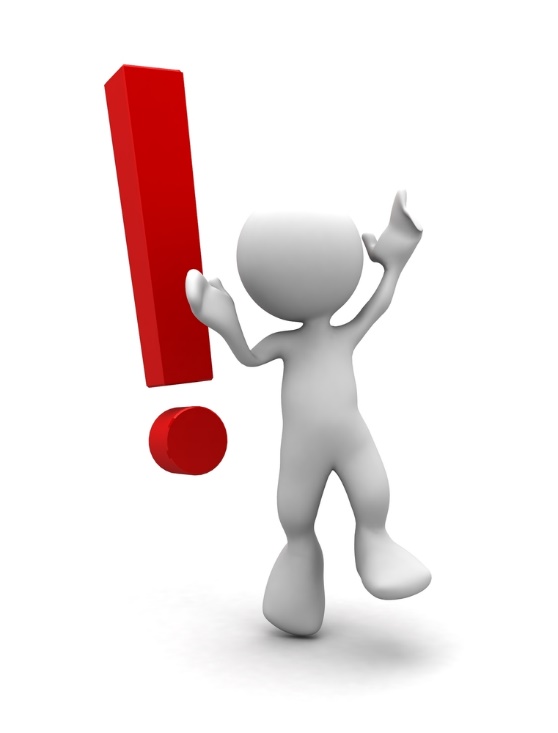 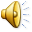 Это важно знать
Тема текста – это то, о чём текст (чаще всего тема определена в названии)
Основная мысль текста (идея) – это 
то, зачем создан текст на данную тему, что именно автор хотел сказать, к чему привлечь внимание, что доказать.
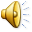 Проверка задания
Цель- привлечь внимание к проблемам Бектау- Ата
Тема- описать чудо Казахстана, красивое место Сарыарки, урочище Бектау- Ата
Основная мысль- необходимо любить свою малую Родину
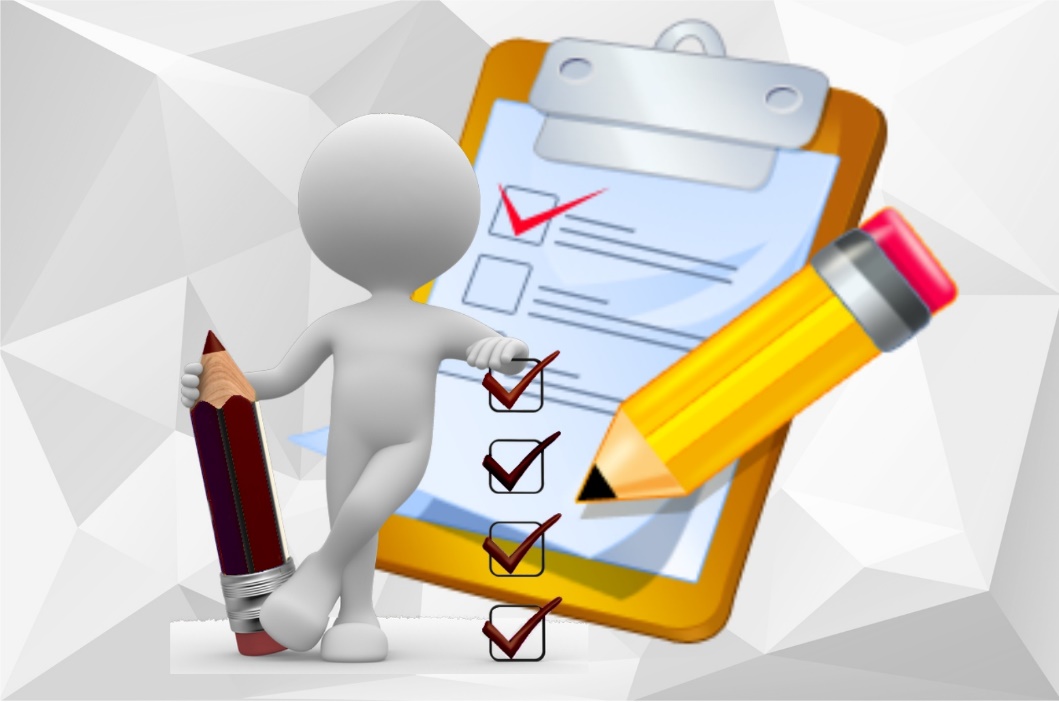 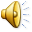 Этап 2План работы над сочинением- описанием
Сначала следует дать общую характеристику тому, что описываешь, общее впечатление.
Затем описать отдельные признаки и детали. 
В завершении выразить своё отношение к описываемому.
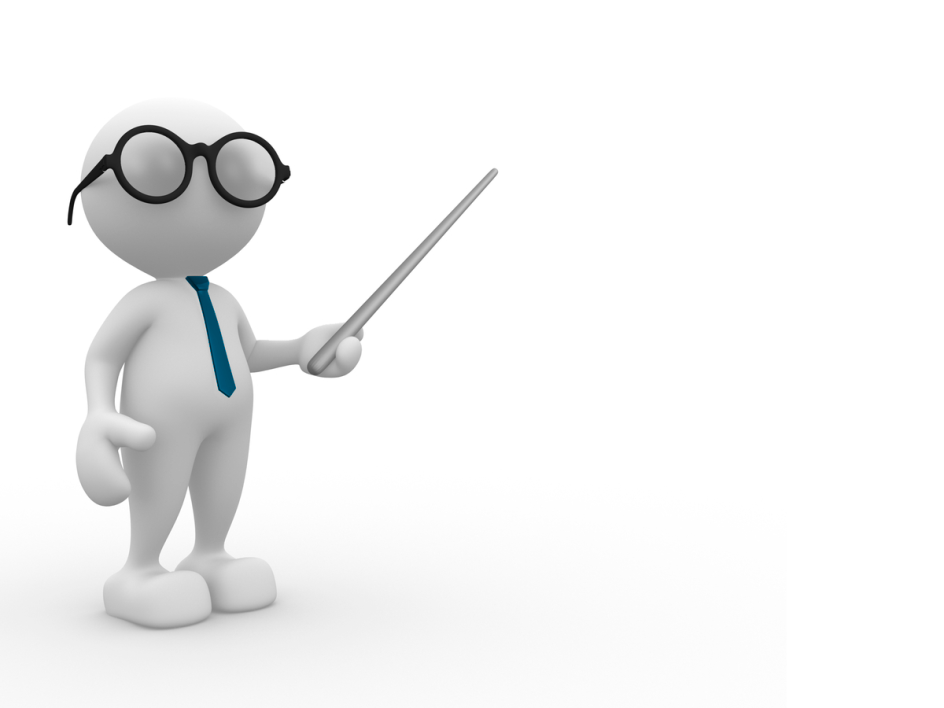 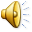 Повторим правило
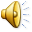 Повторим правило
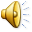 Для любознательных
Задание: прочитайте дополнительную литературу по данной теме или найдите материал в интернете.
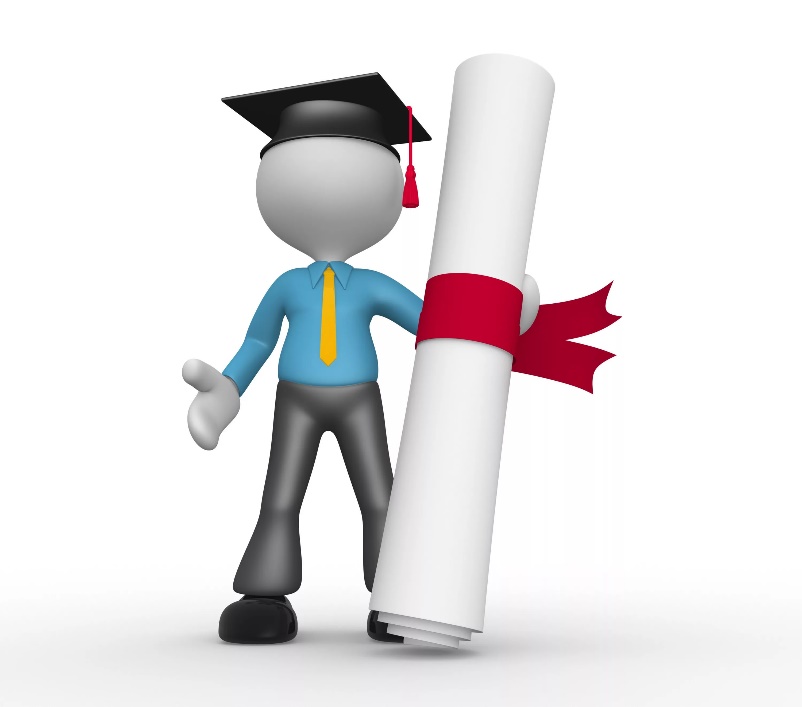 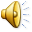